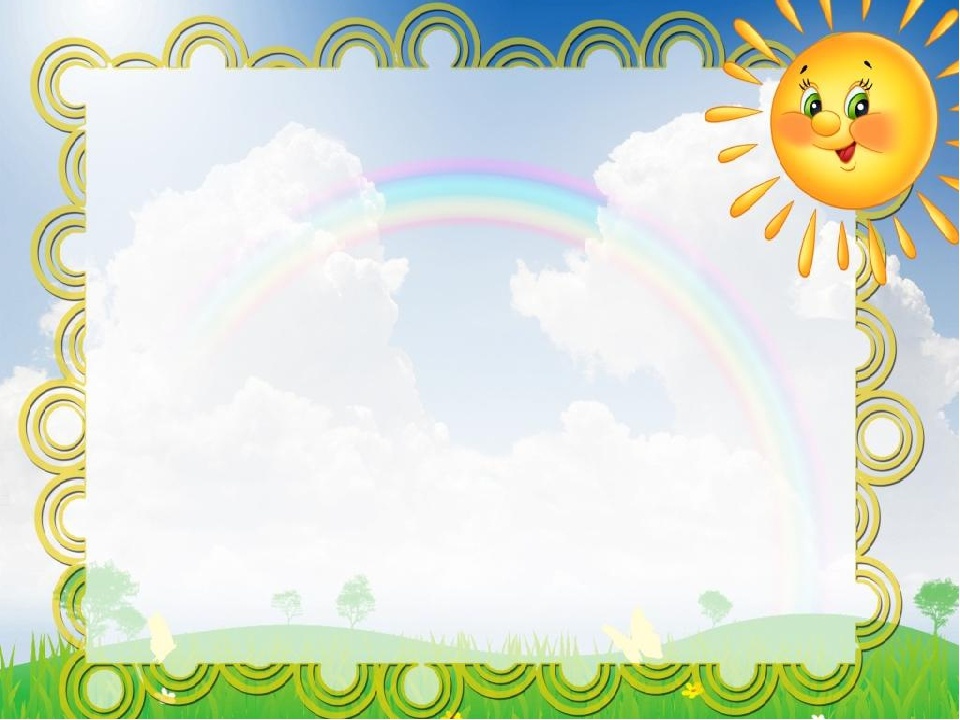 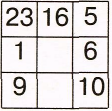 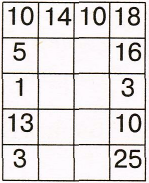 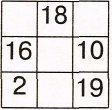 И
Р
М
И
Р
Х
О
Д
БОРИС
ВЛАДИМИРОВИЧ
Д
О
ЗАХОДЕР
А
И
О
Е
А
В
А Б В Г Д Е Ё Ж З  И  Й  
1  2  3 4  5 6  7  8  9  10 11
К  Л  М  Н  О  П  Р  С  Т
12 13 14 15 16 17 18 19 20
Т  У   Ф  Х  Ц  Ч
20 21 22  23 24 25
Л
И
Р
С
З
Б
В
Ч
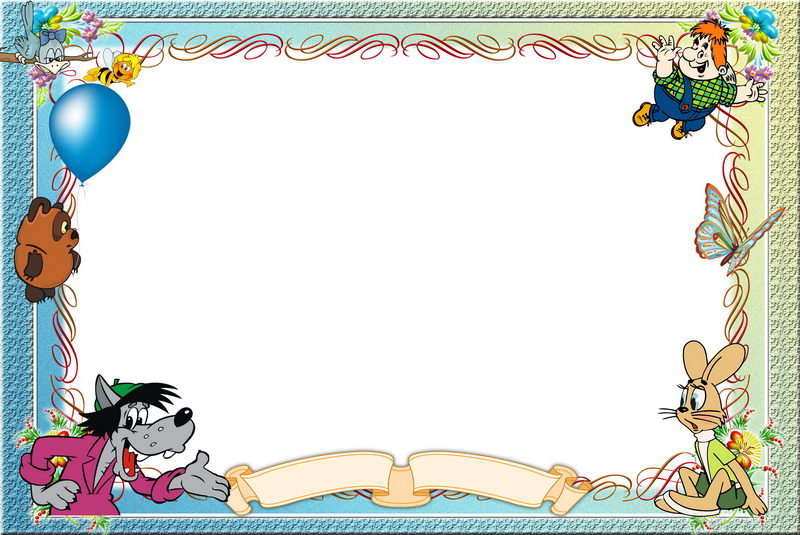 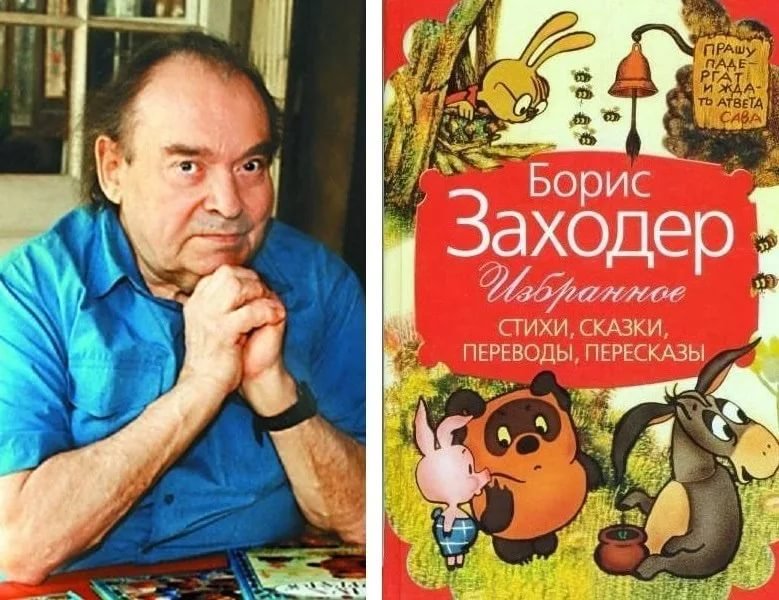 9 СЕНТЯБРЯ 1918 –
7 НОЯБРЯ 2000
ПОЭТ
СКАЗОЧНИК
ПЕРЕВОДЧИК
СМОТРИТЕ САМИ:ВОТ ЕСТЬ, ПРИМЕР,ДЕТСКИЙ ПИСАТЕЛЬБОРИС ЗАХОДЕР
БОРИС
ЗАХОДЕР
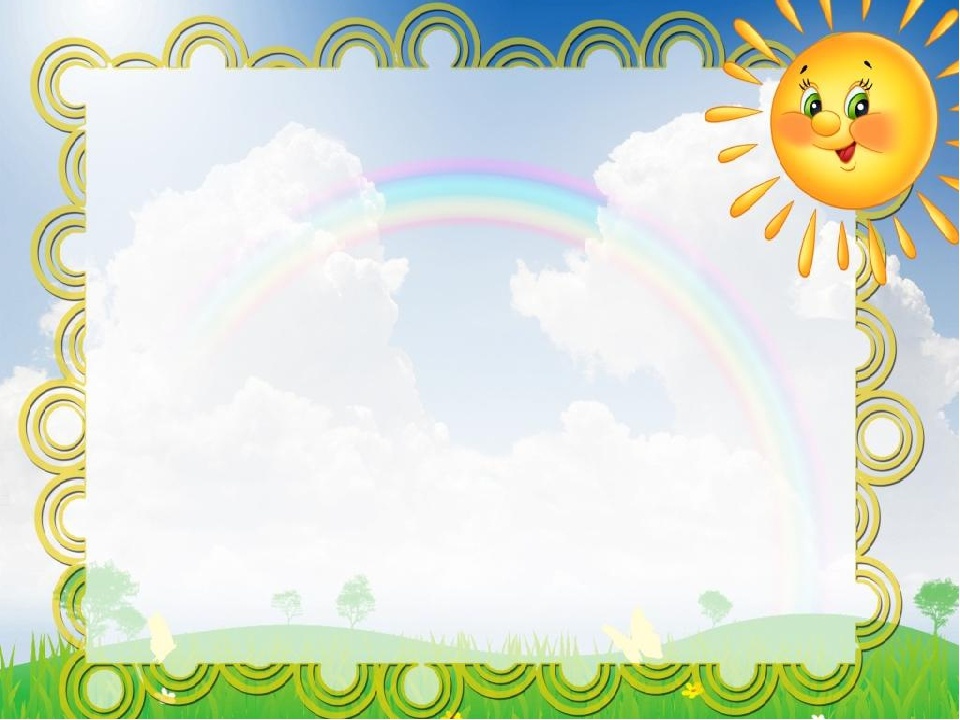 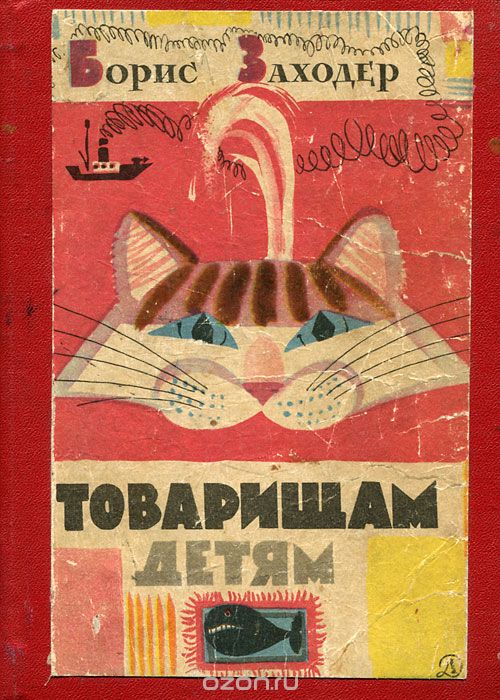 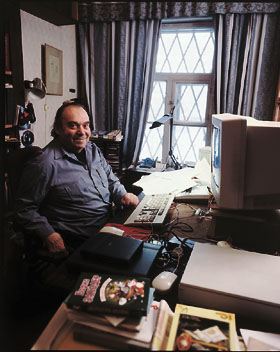 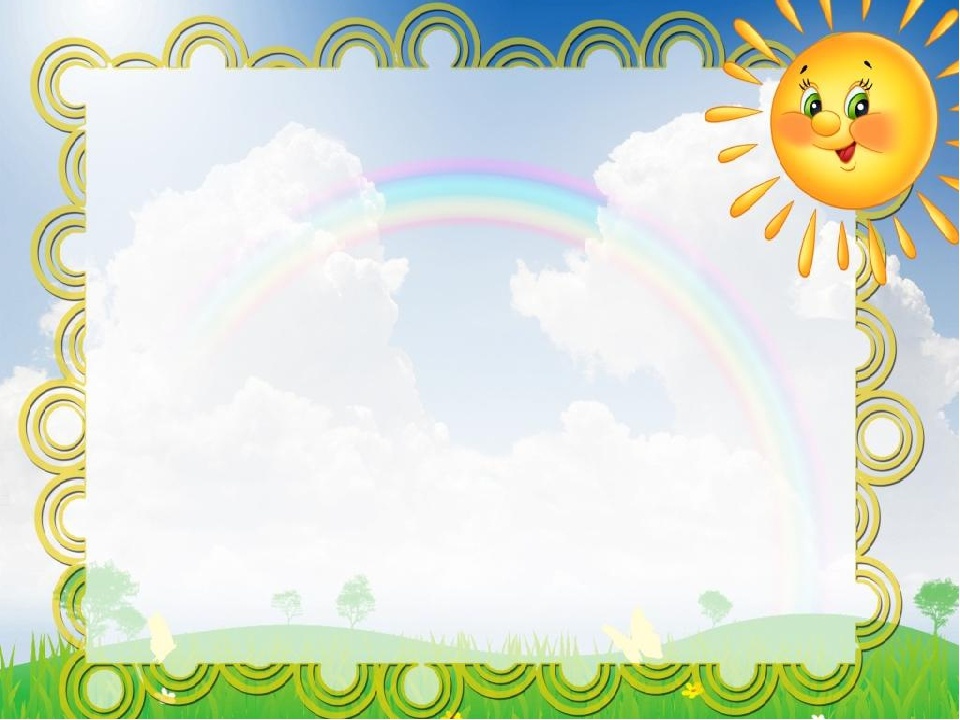 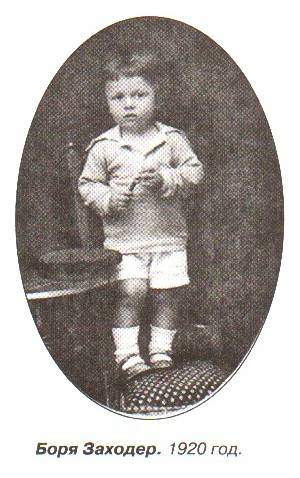 Борис Владмирович Заходер
родился 9 сентября 1918 года
в Молдавии в  городе Кагул
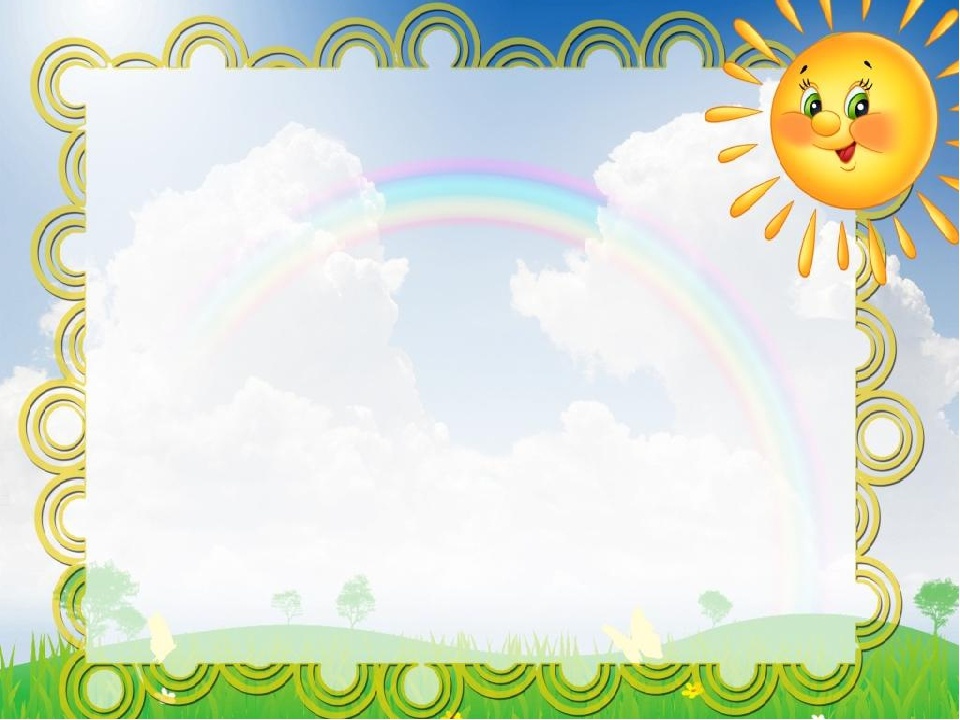 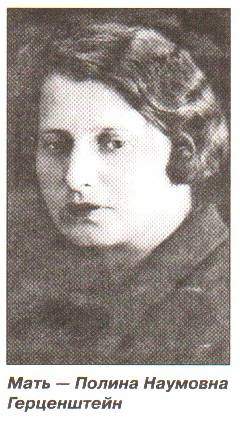 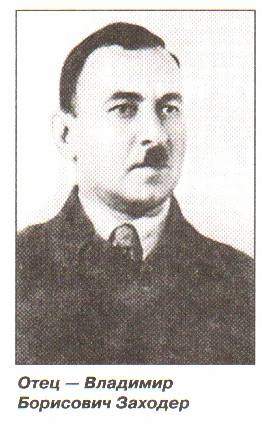 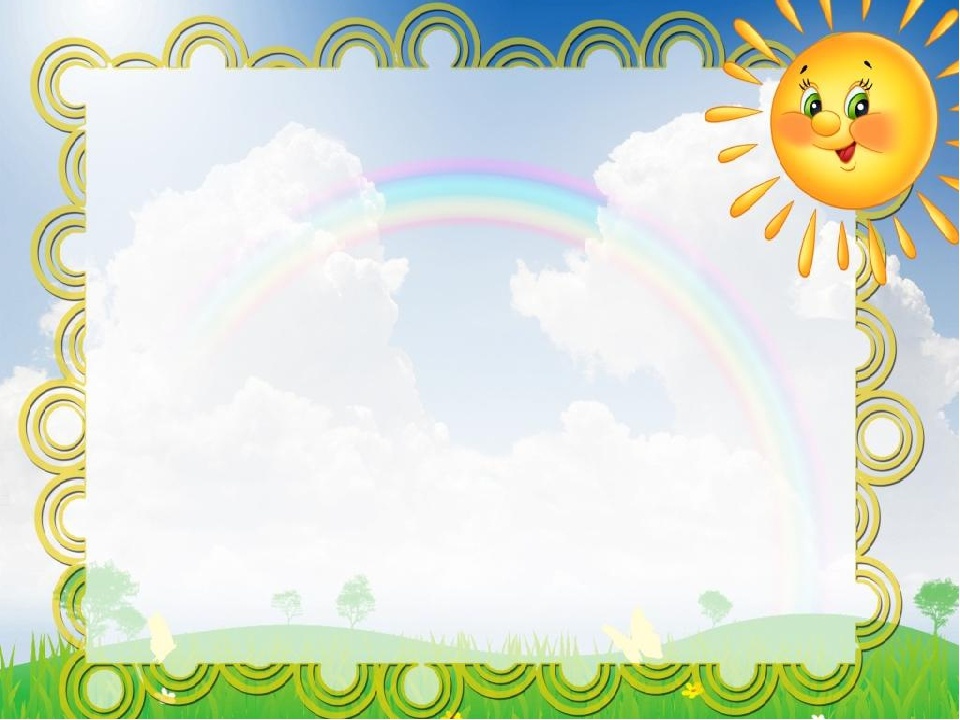 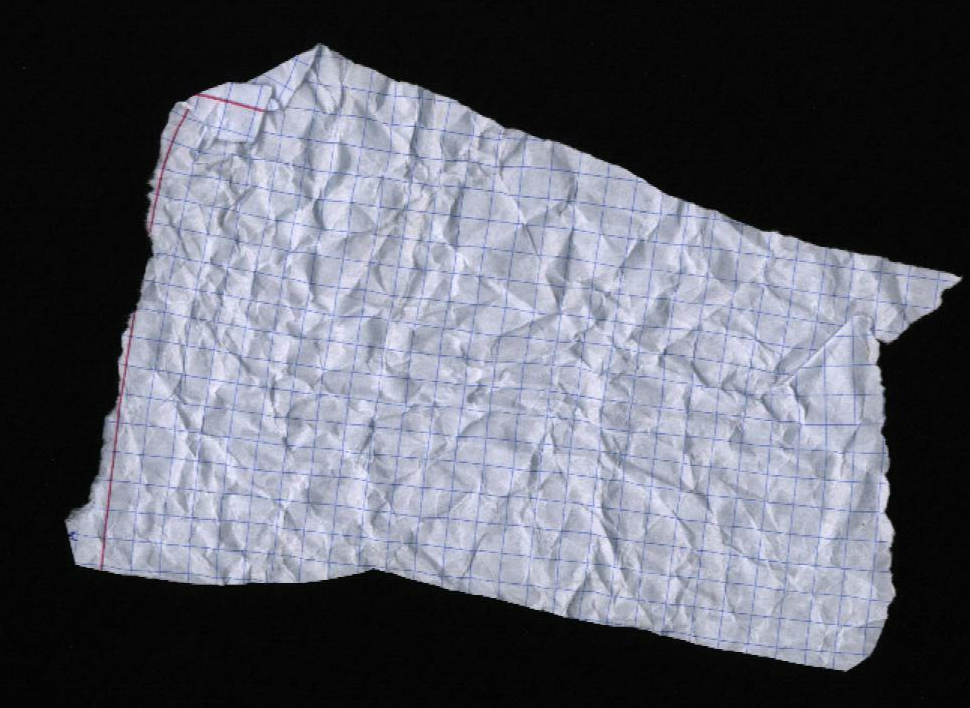 Сиводня я ухажу навсигда
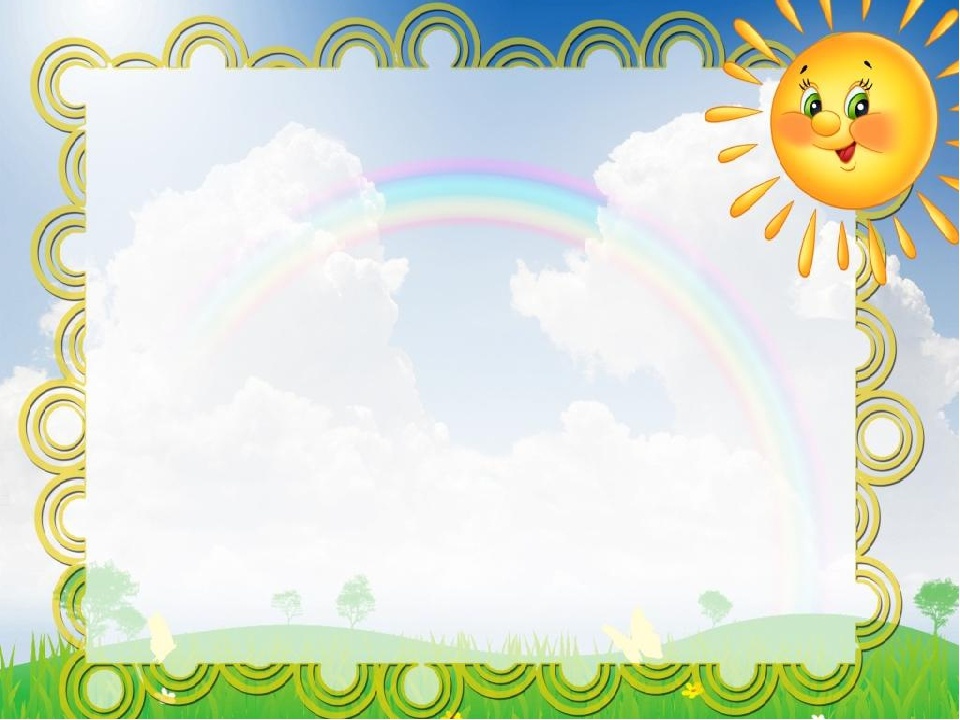 Заходер - поэт
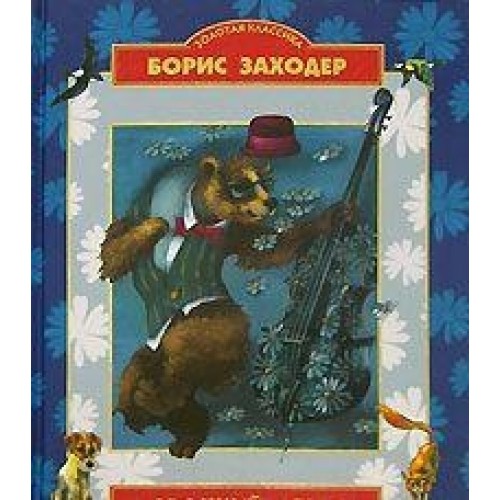 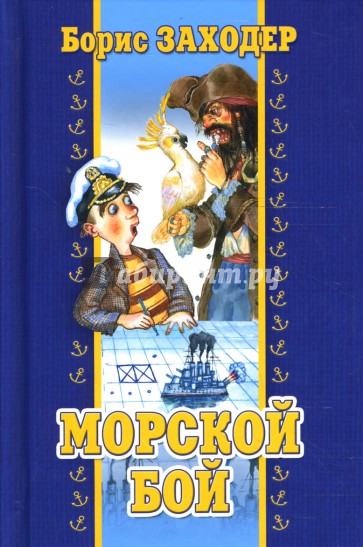 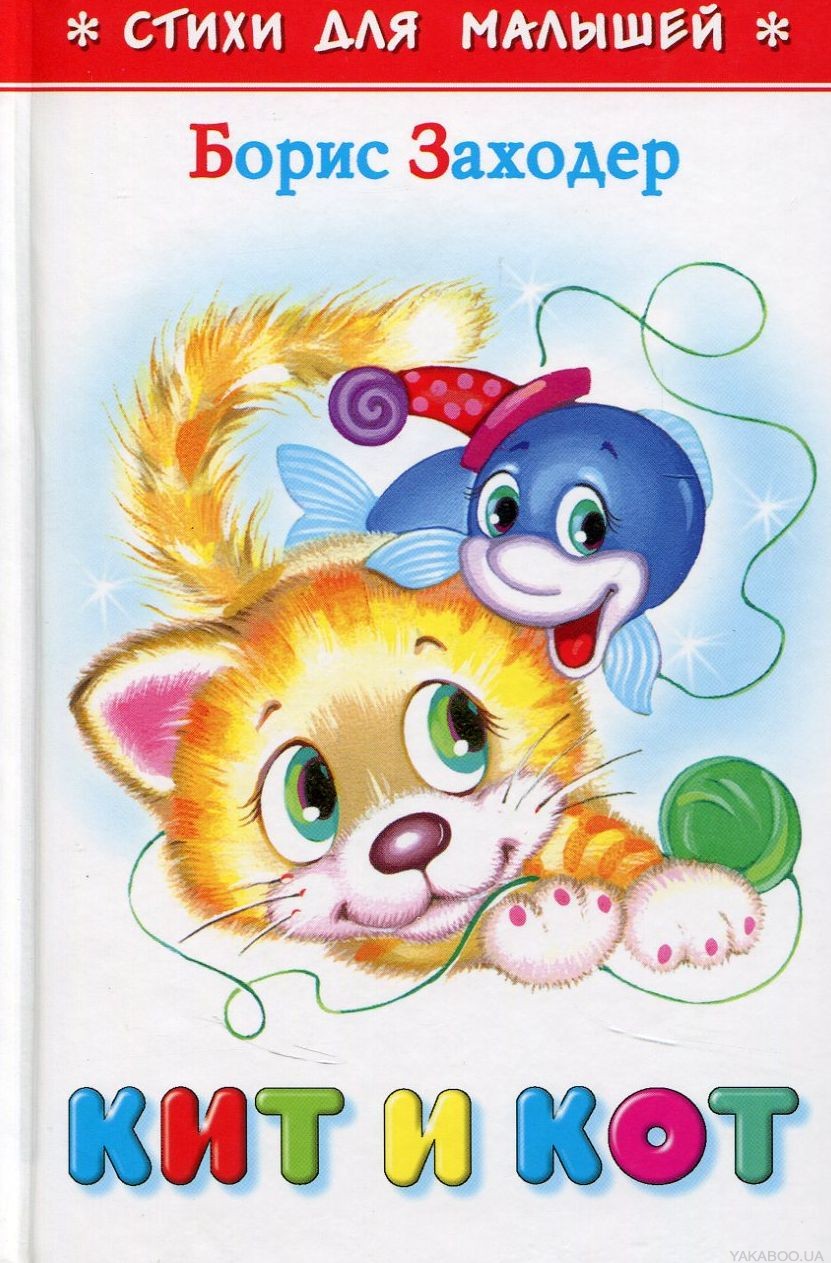 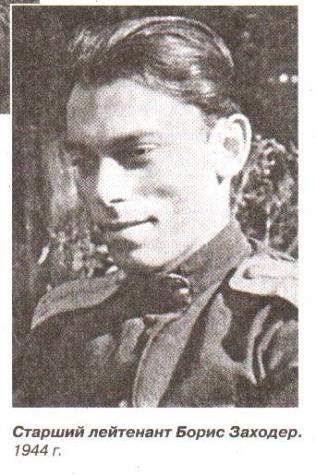 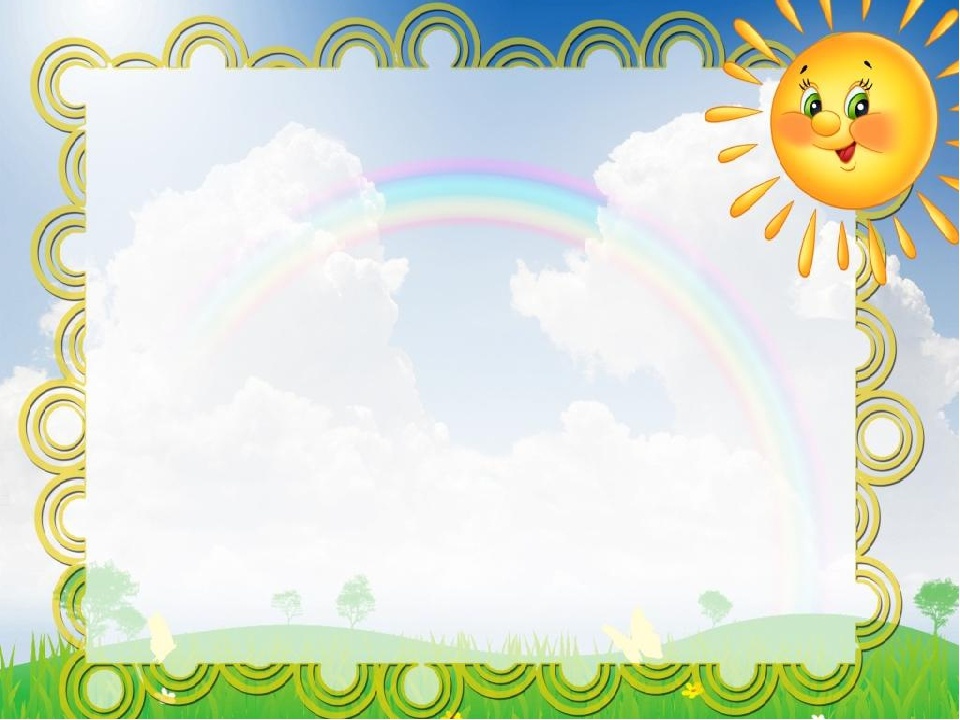 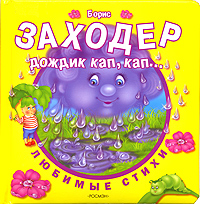 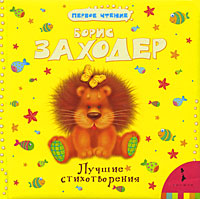 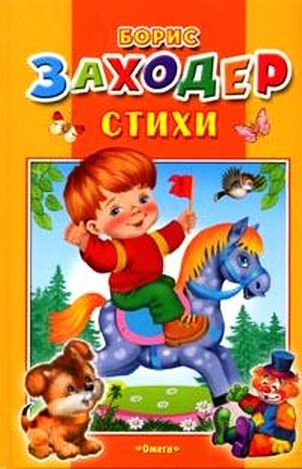 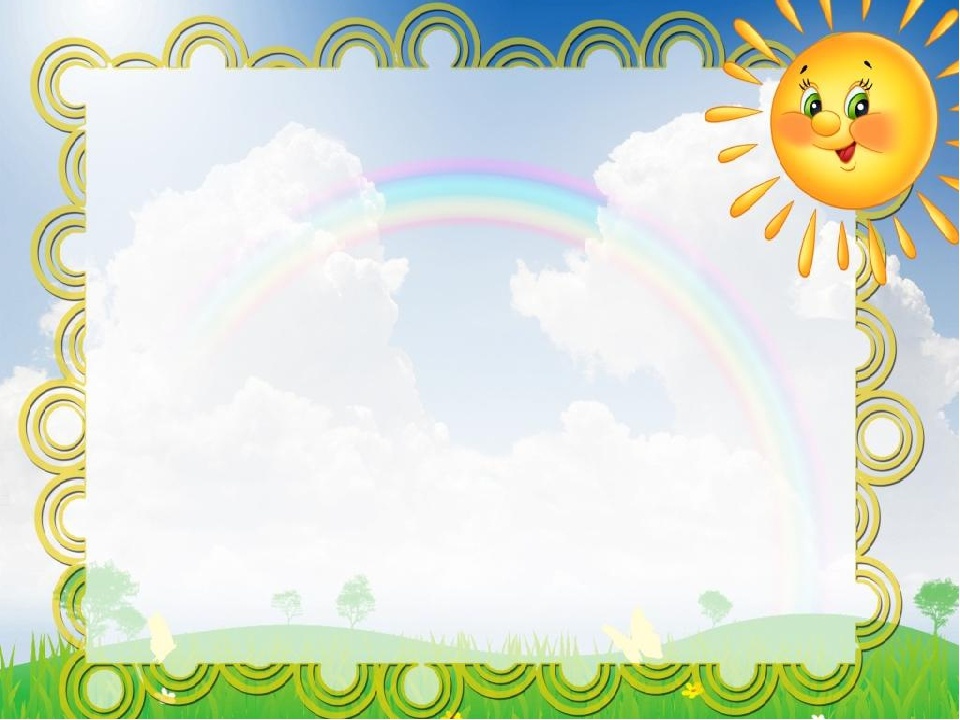 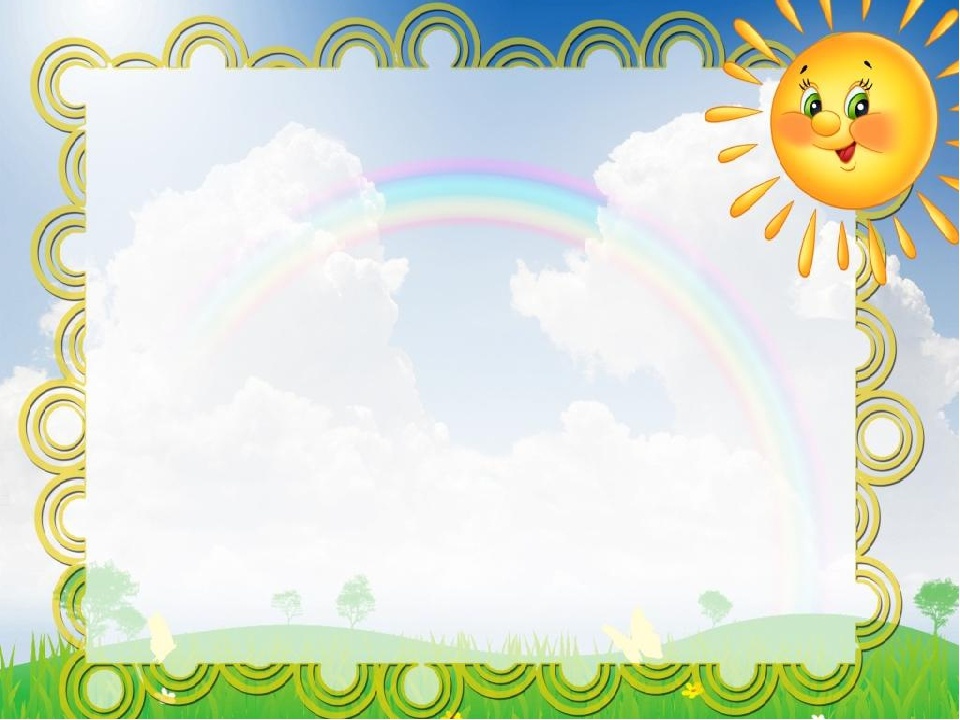 Наказать я сам готов
Тех, кто мучает котов!
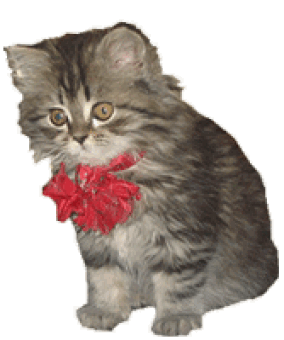 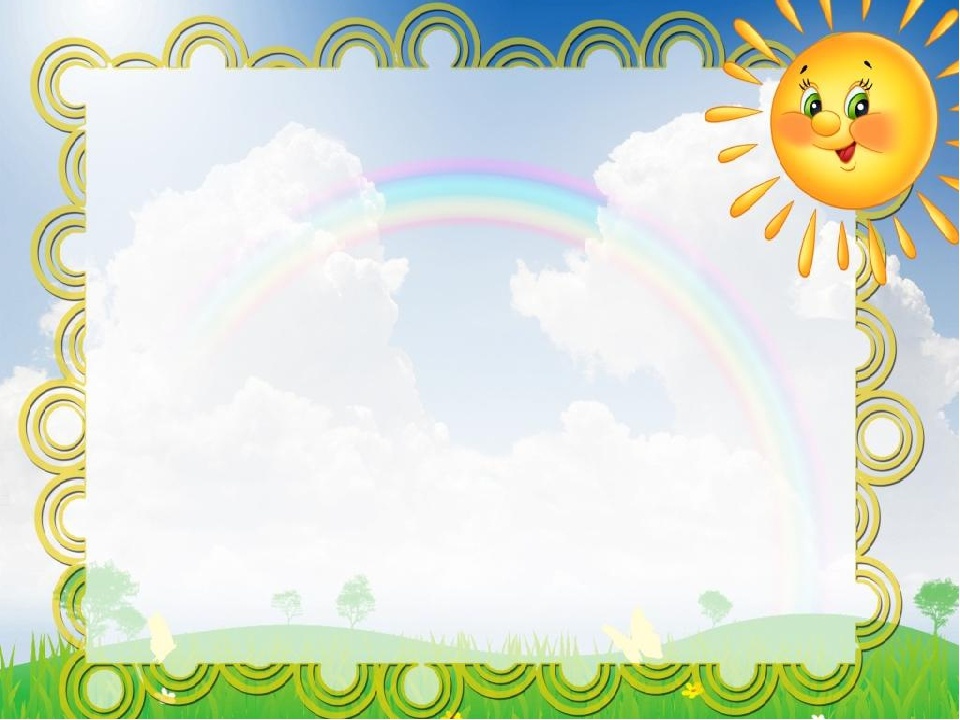 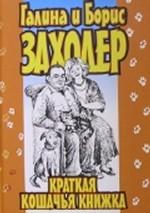 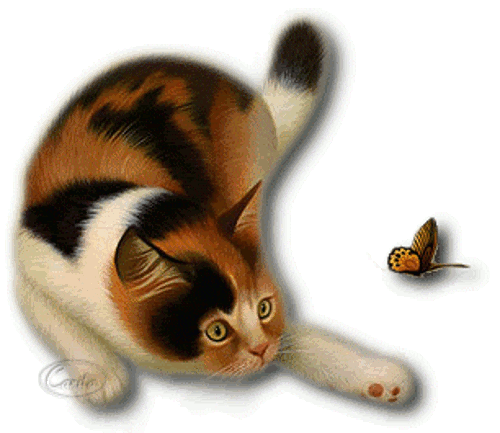 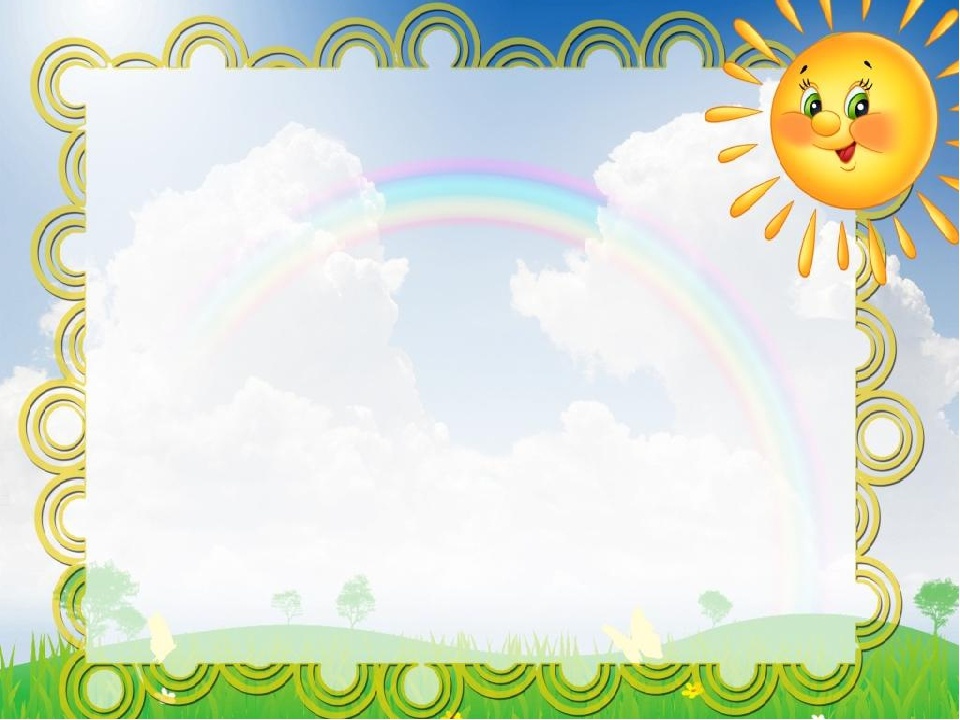 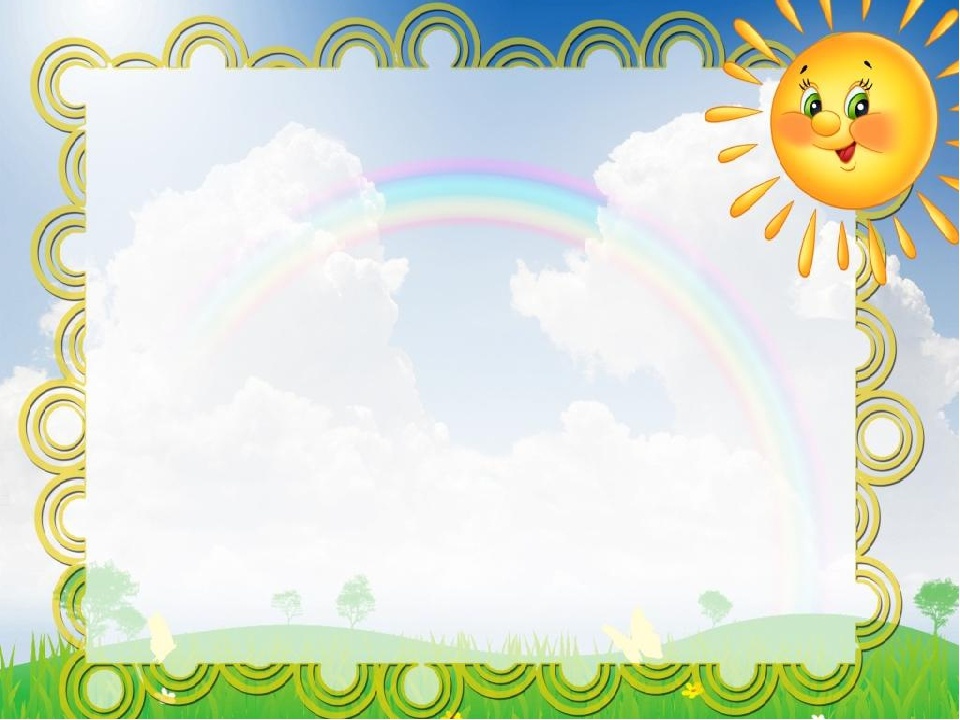 Заходер - сказочник
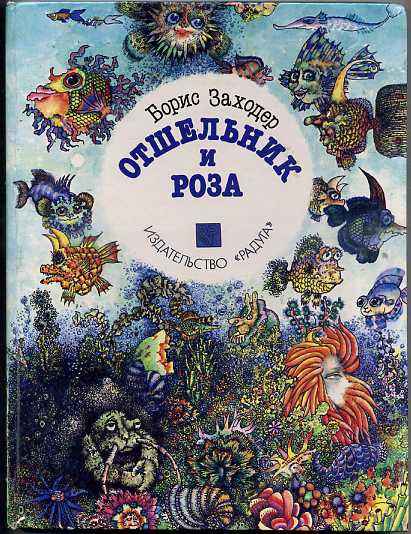 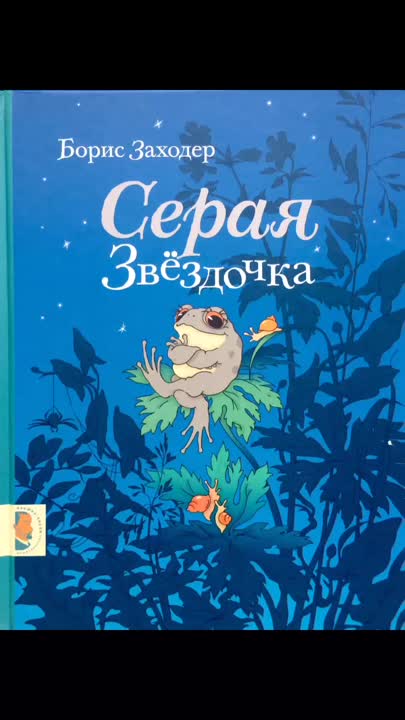 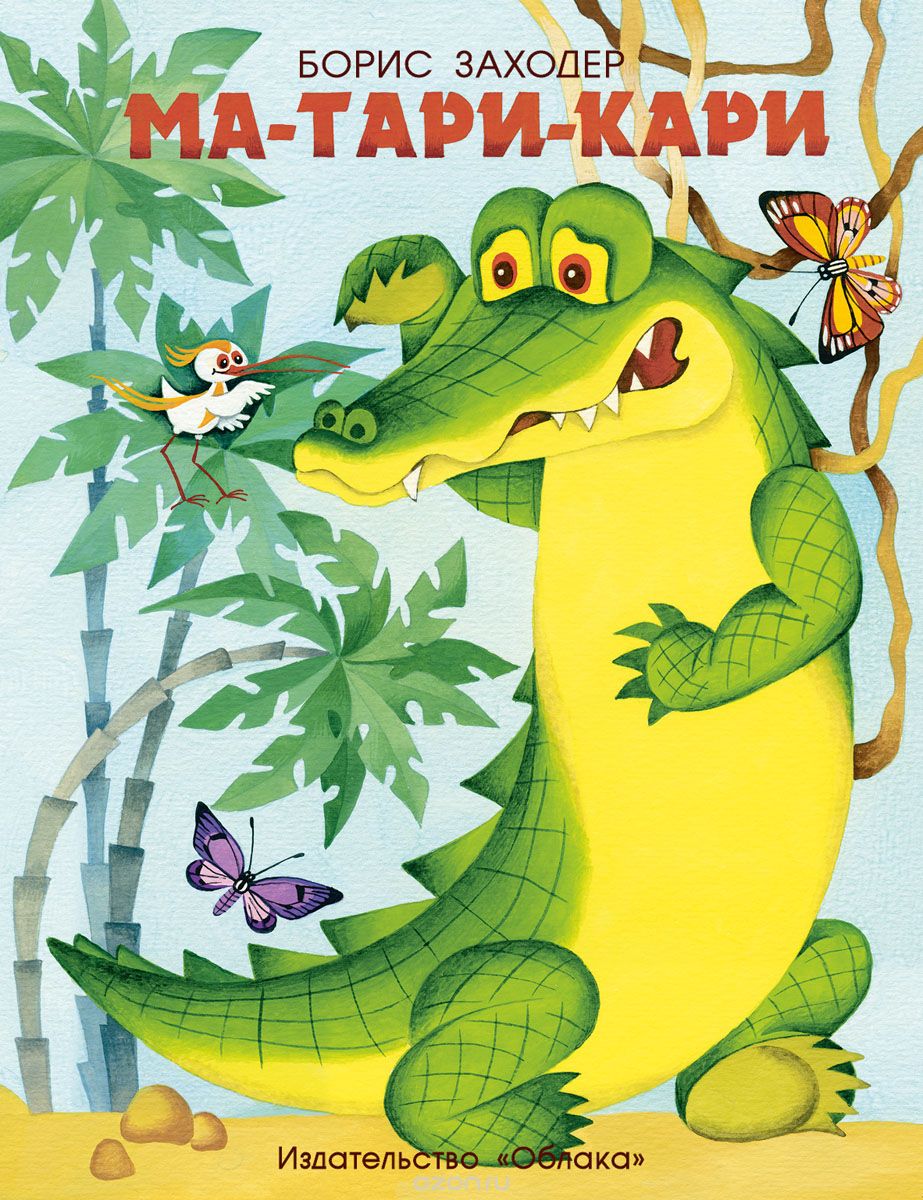 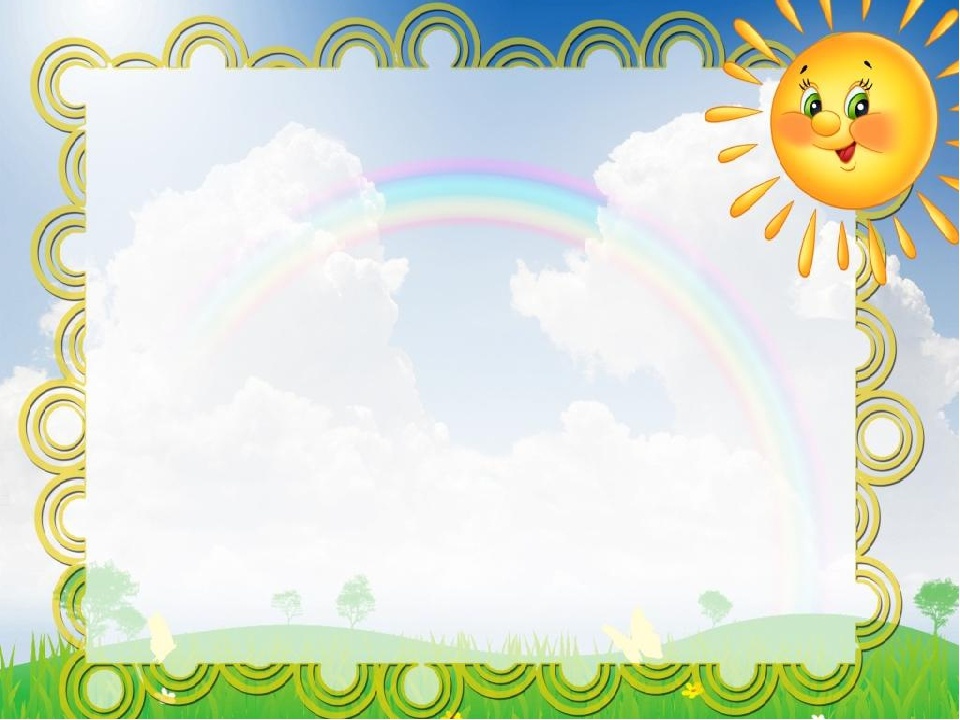 Заходер - переводчик
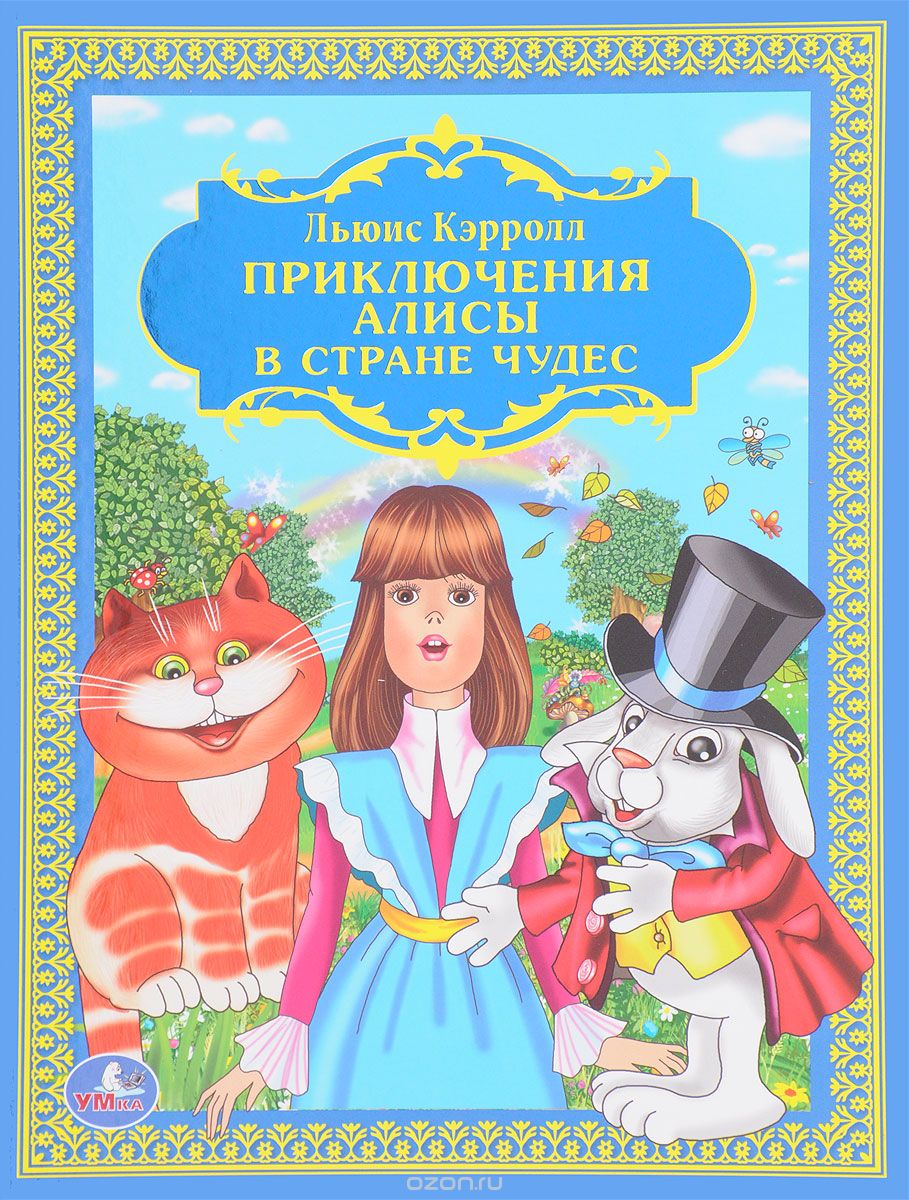 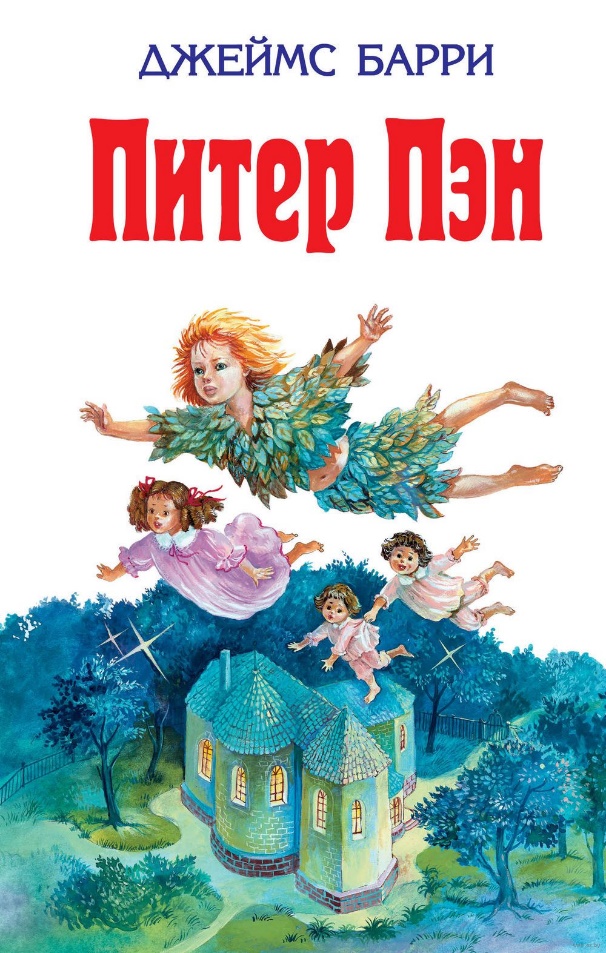 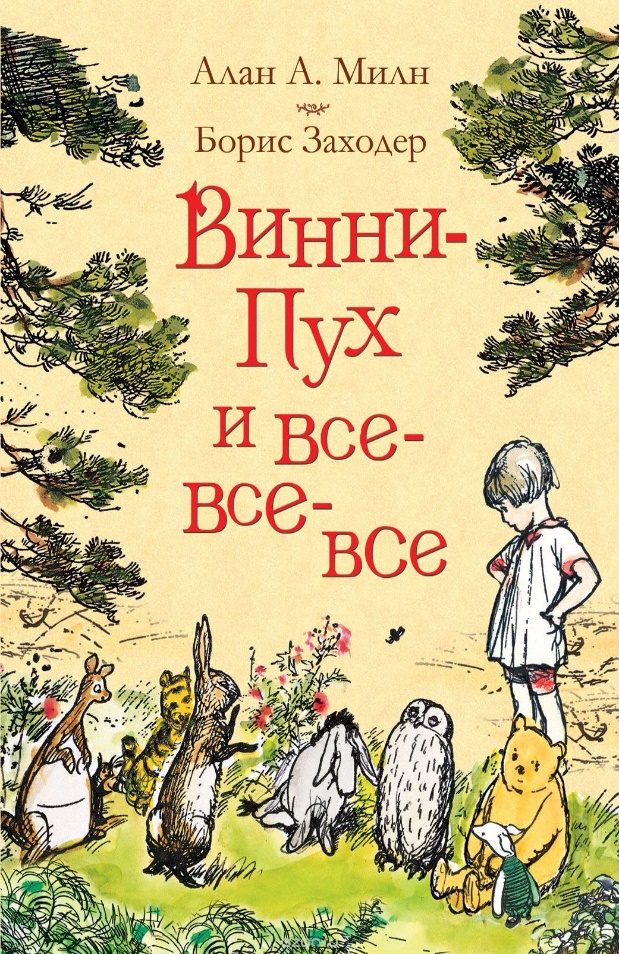 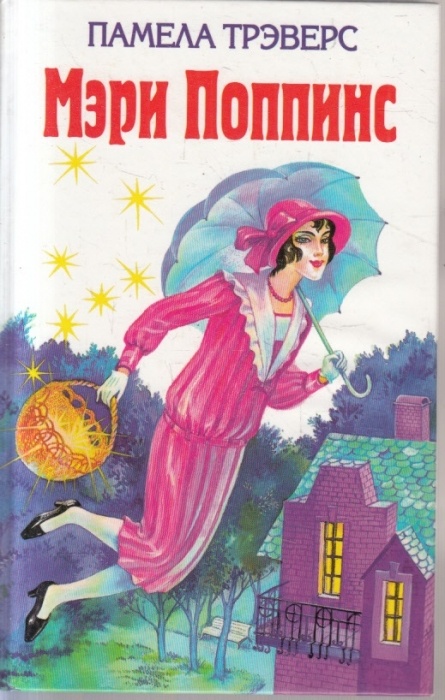 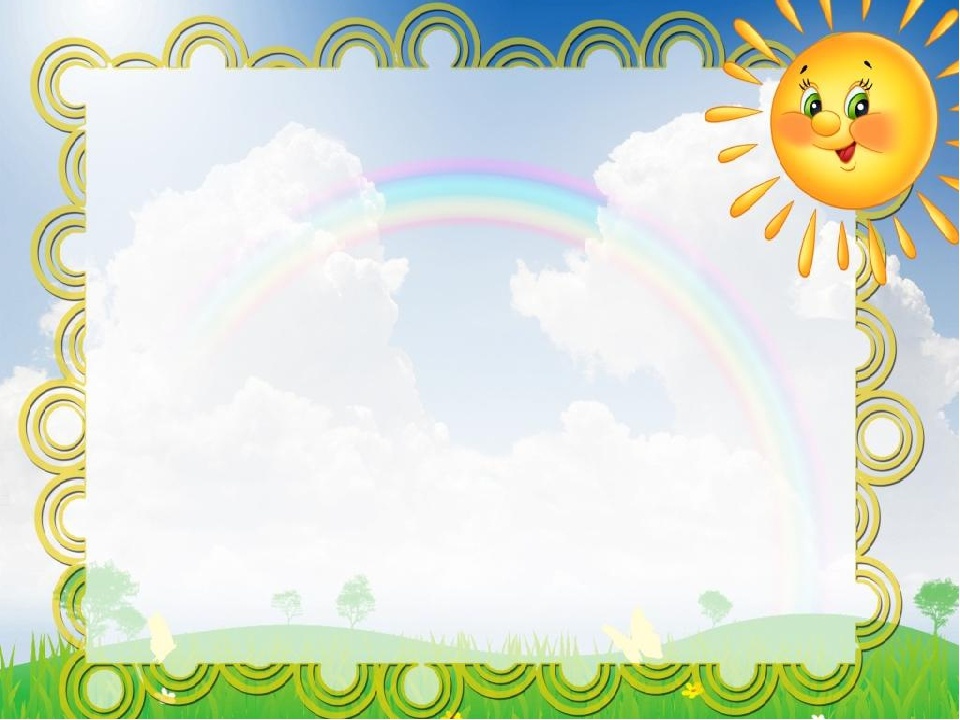 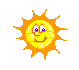 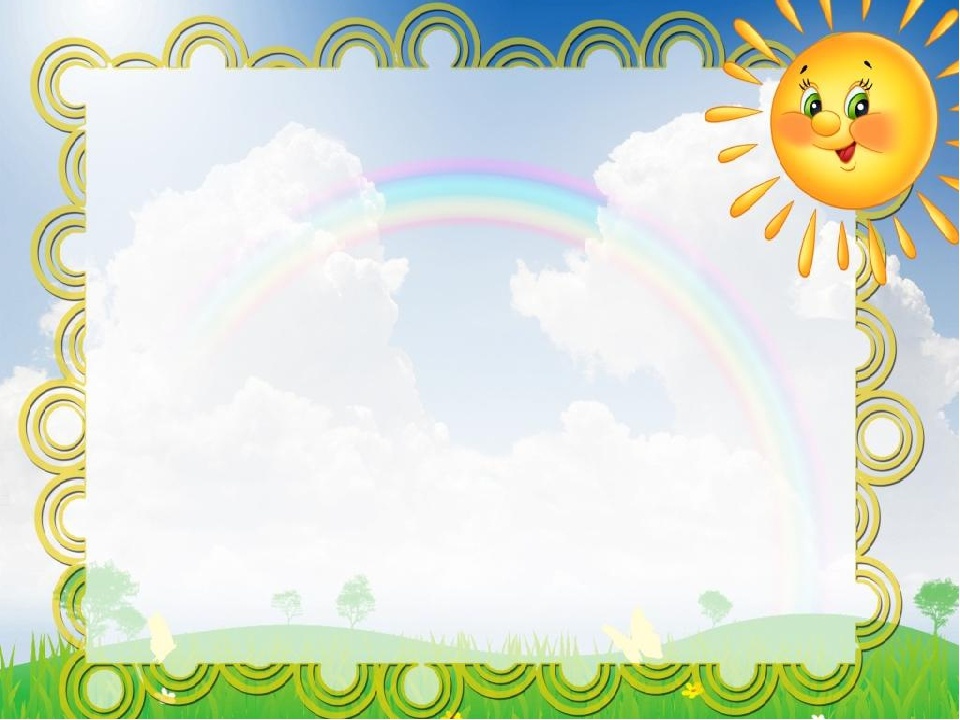 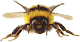 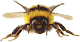 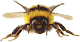 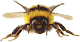 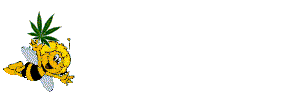 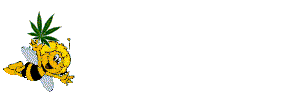 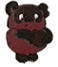 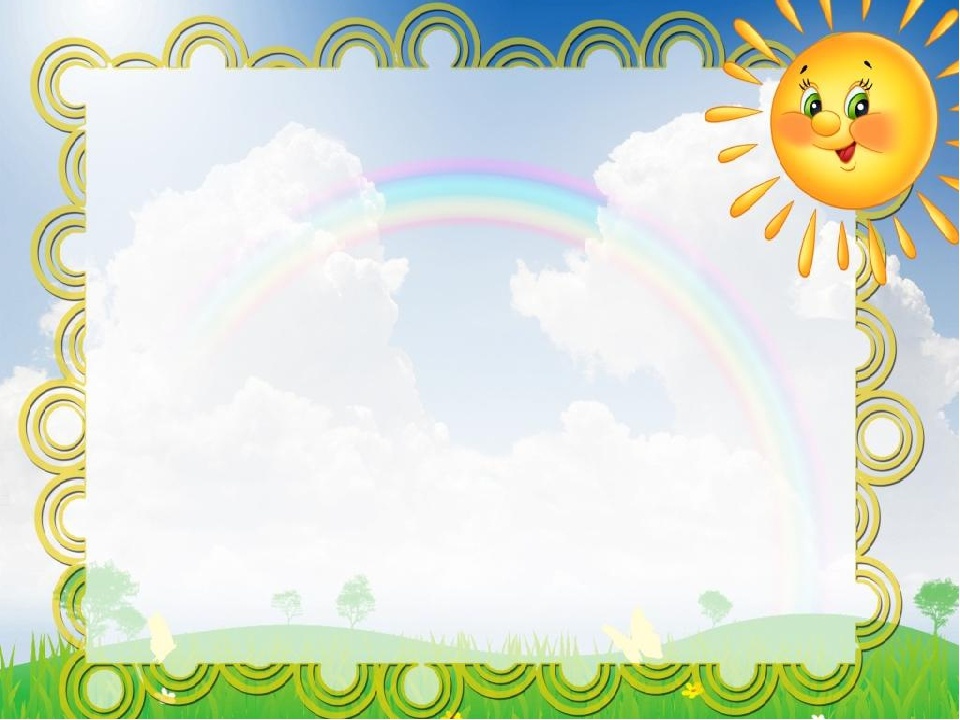 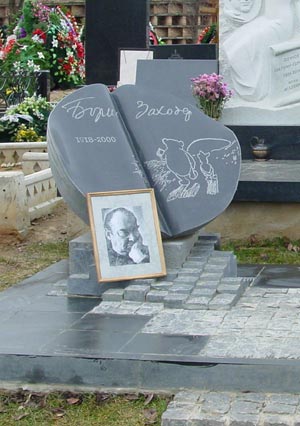 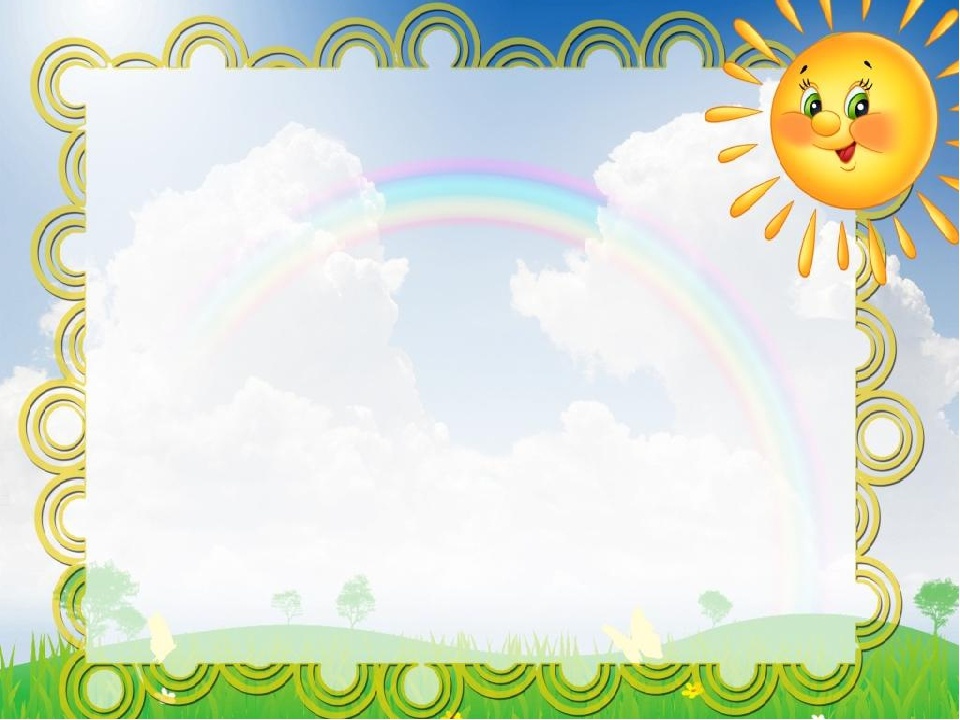 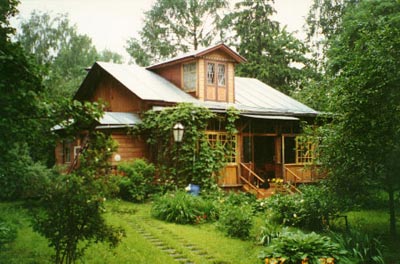 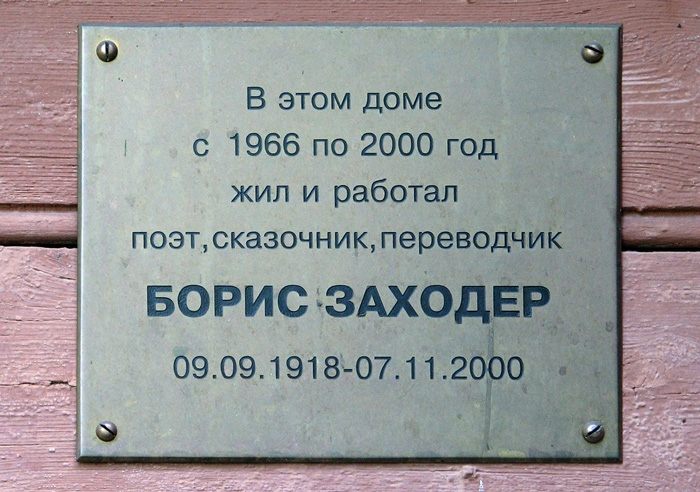 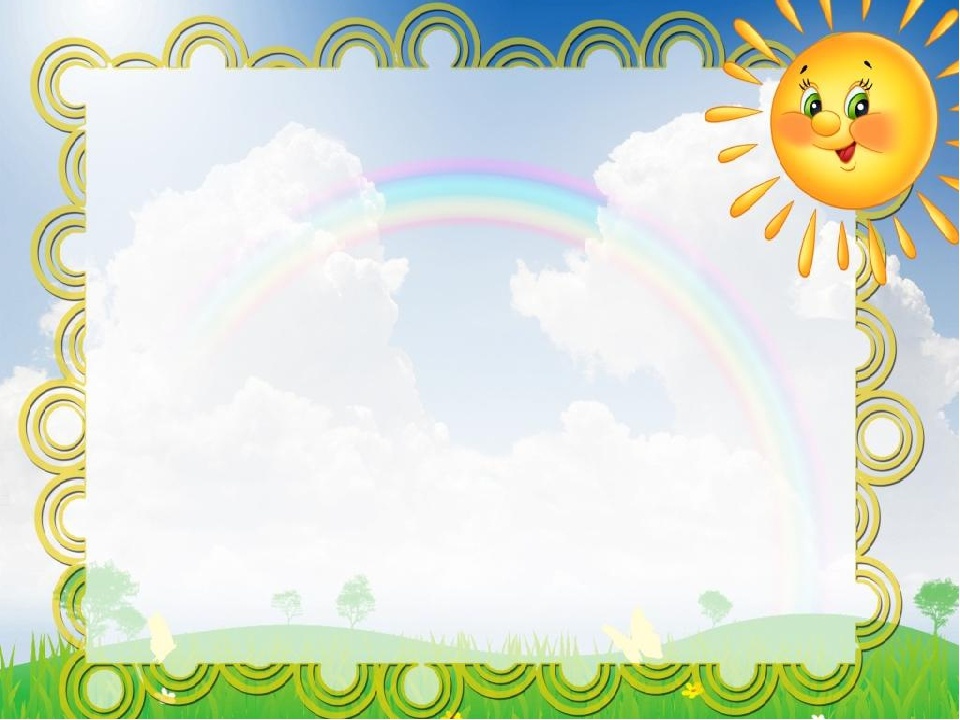 Буква «Я»
Жили в азбуке у нас
Буквы.
Жили, не тужили,
Потому что все….
                                 дружили
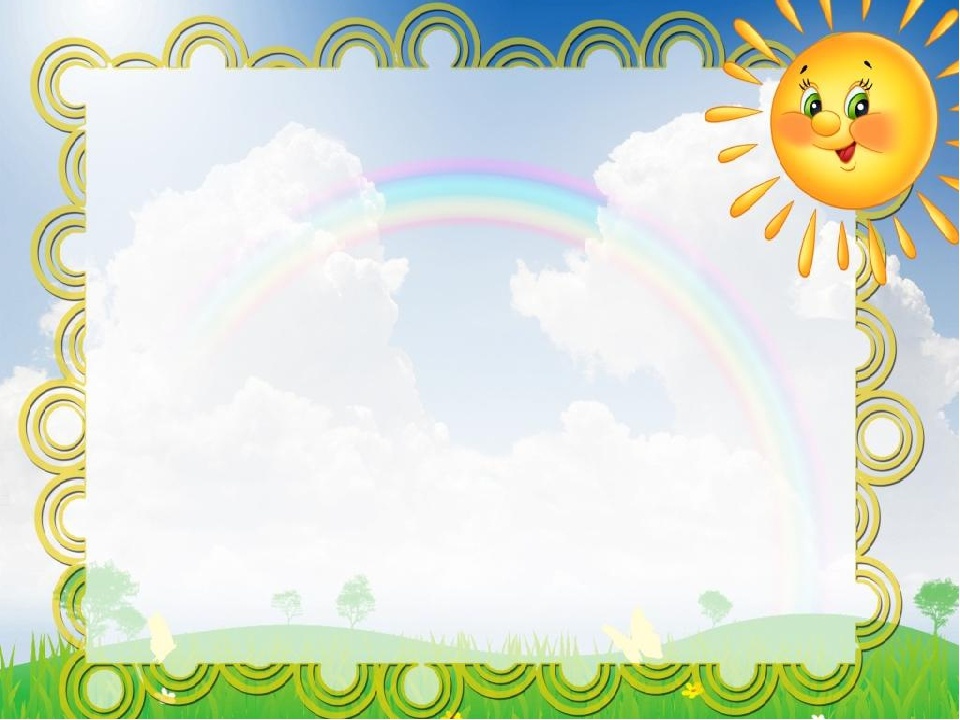 География всмятку
Батюшки! Глобус попал под автобус!
Смялся в лепешку новехенький глобус!
Многое наша Земля повидала,
Но не видала такого …
                                       скандала
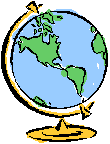 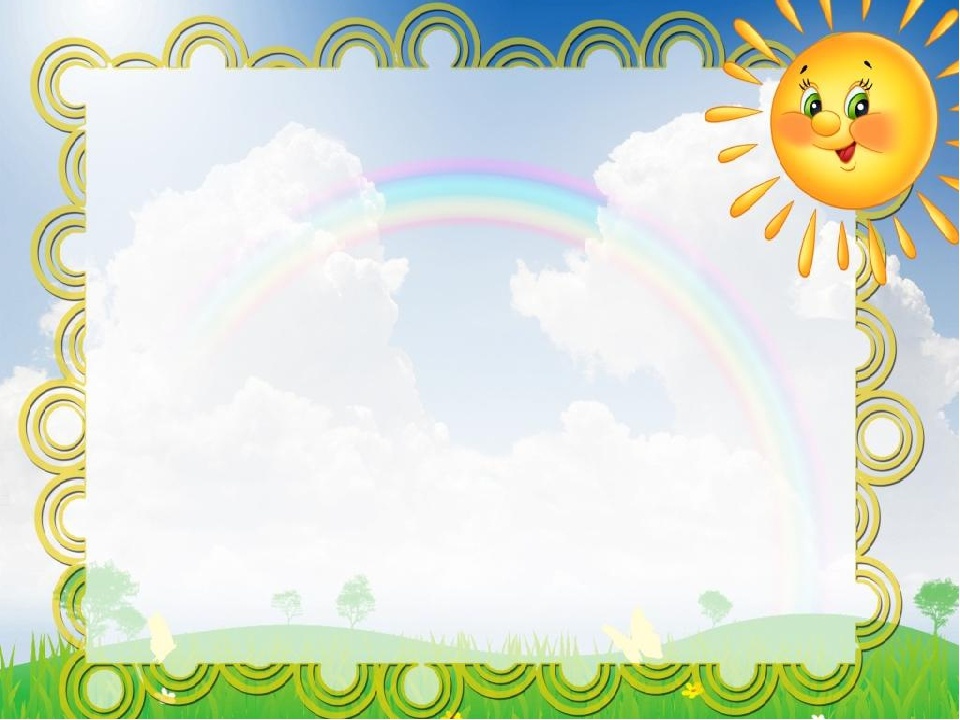 Сказка про доброго носорога
Дружит он с птичкой Калау,
С братьями
Редко встречается
И,
Говоря между нами,
Не особенно…
                          огорчается!
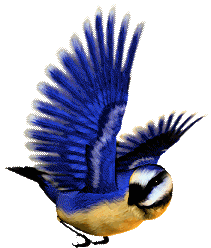 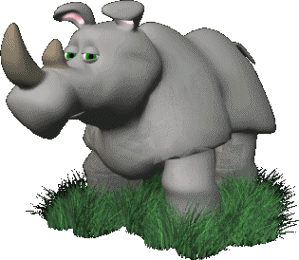 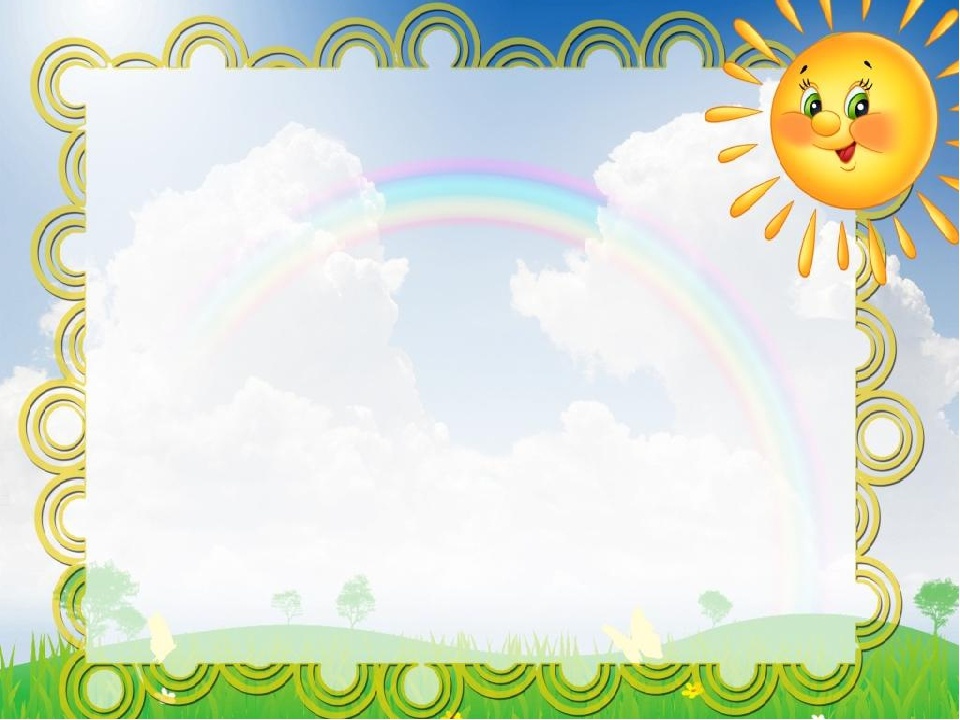 Мартышкин дом
Есть у всех животных 
В Африке жилье.
Разное, конечно. 
Каждому – свое,
У кого – домищи, 
У кого - домишки,
Нету дома только у одной… 
                                                мартышки!
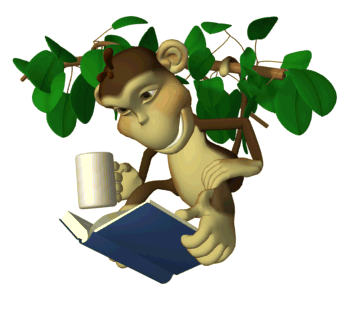 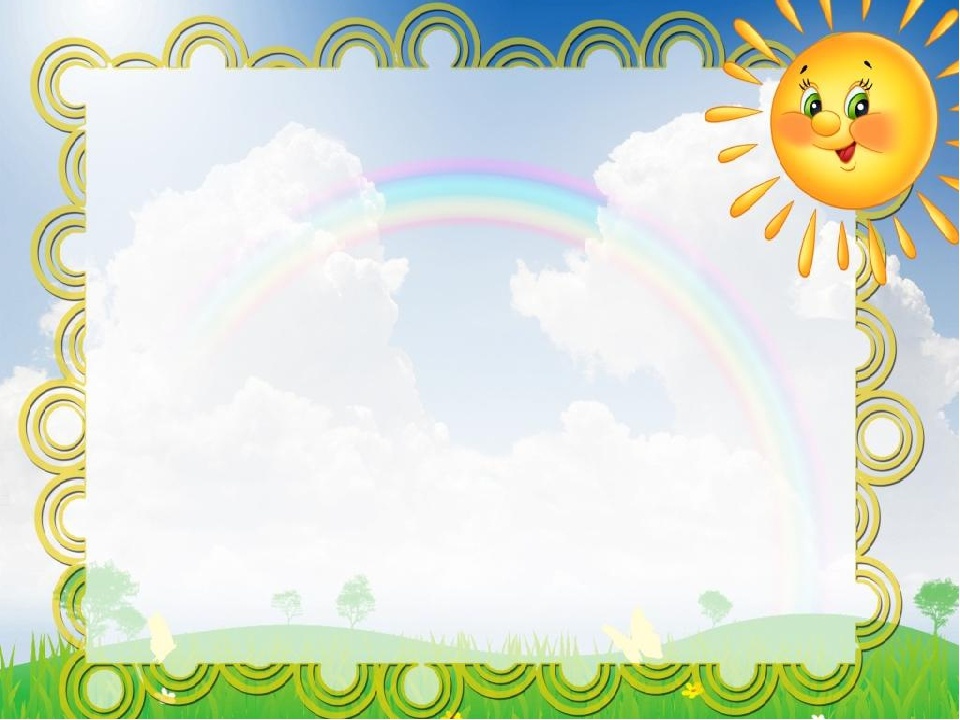 Нахмурилось небо(наверное не в духе!)Летают, летают белые мухи!...И носятся слухи,Что белые мухиНе только летают,Но даже - не тают! 
                      (первый снег)
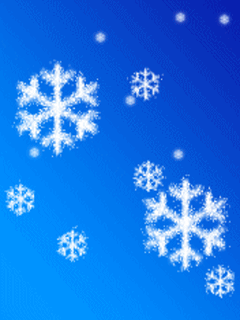 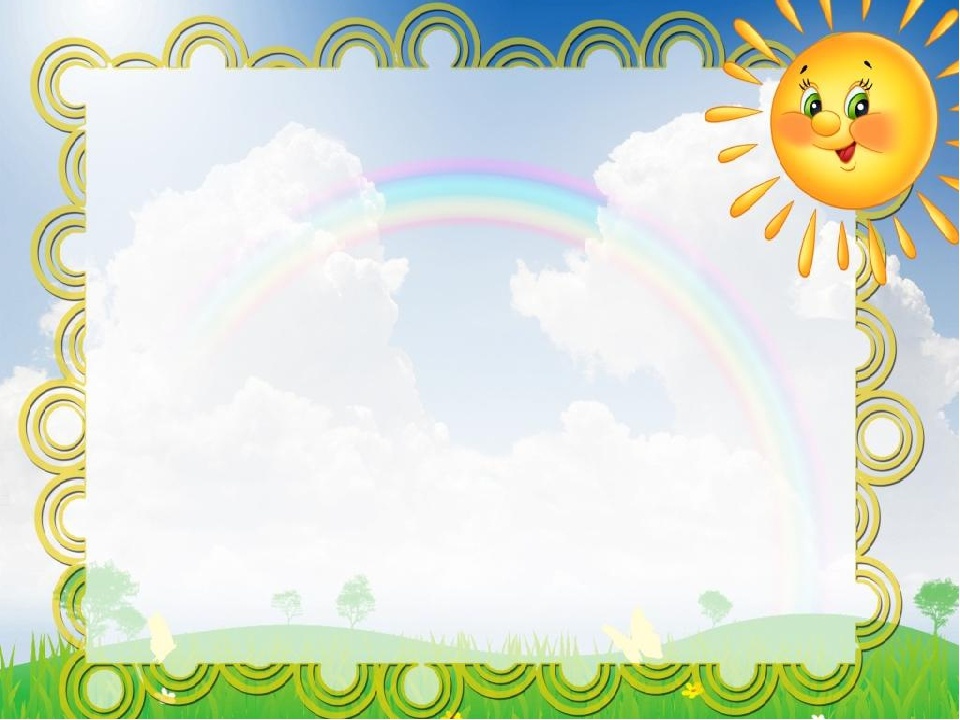 Он с жадностью пьет
 -а не чувствует жажды.Он бел - а купается только однажды:Он смело ныряет в кипящую воду,Себе на беду, но на радость народу: И добрые люди (вот это загадка!)Не скажут:  - Как жалко:А скажут: - Как сладко! 
                               (кусок сахара)
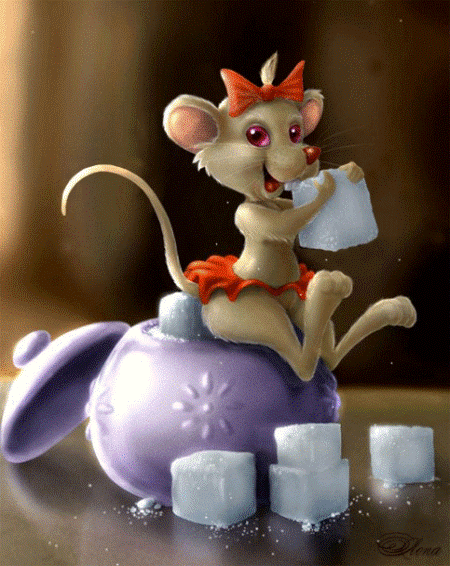 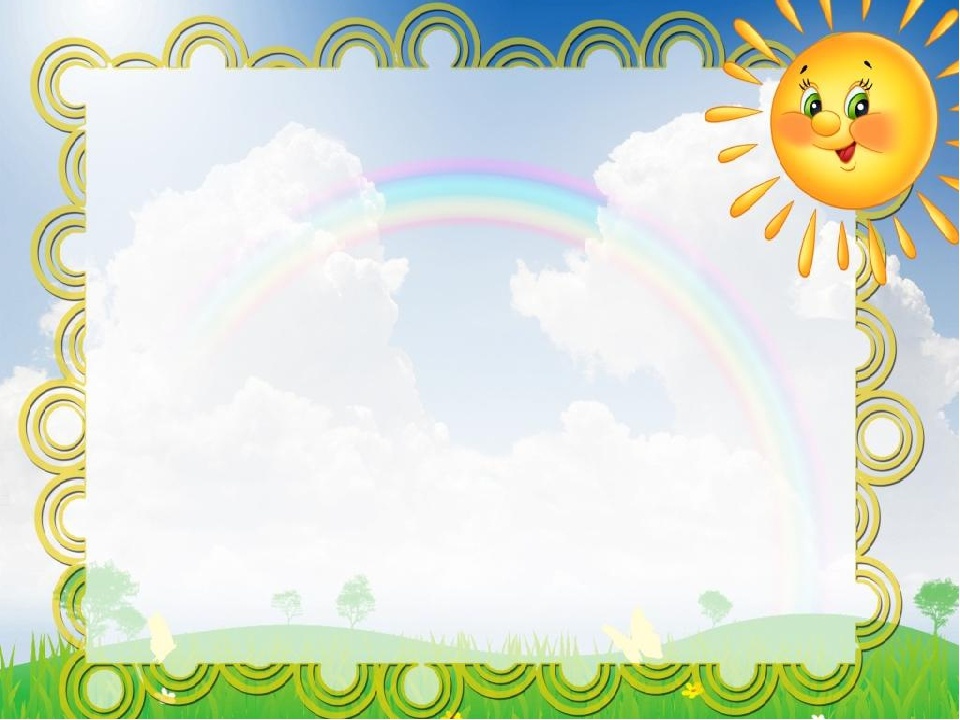 Решетка на немНарисована четко,И очень к лицу!Людоеду решетка!
        (тигр)
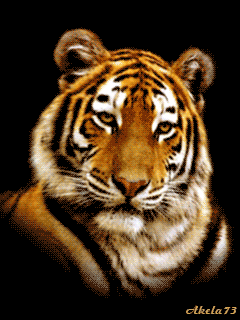 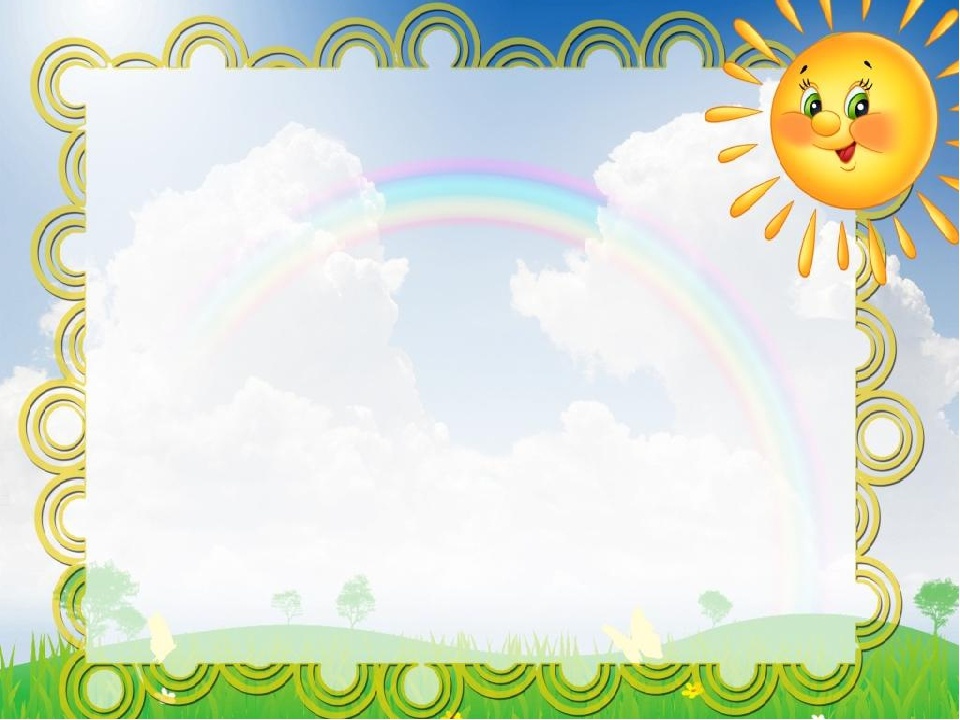 Всех смешит,Потому чтоНе спешит! 
       (черепаха)
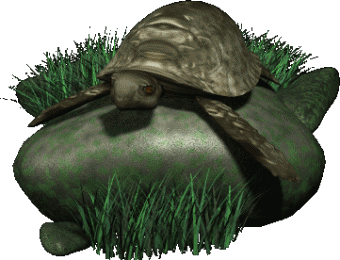 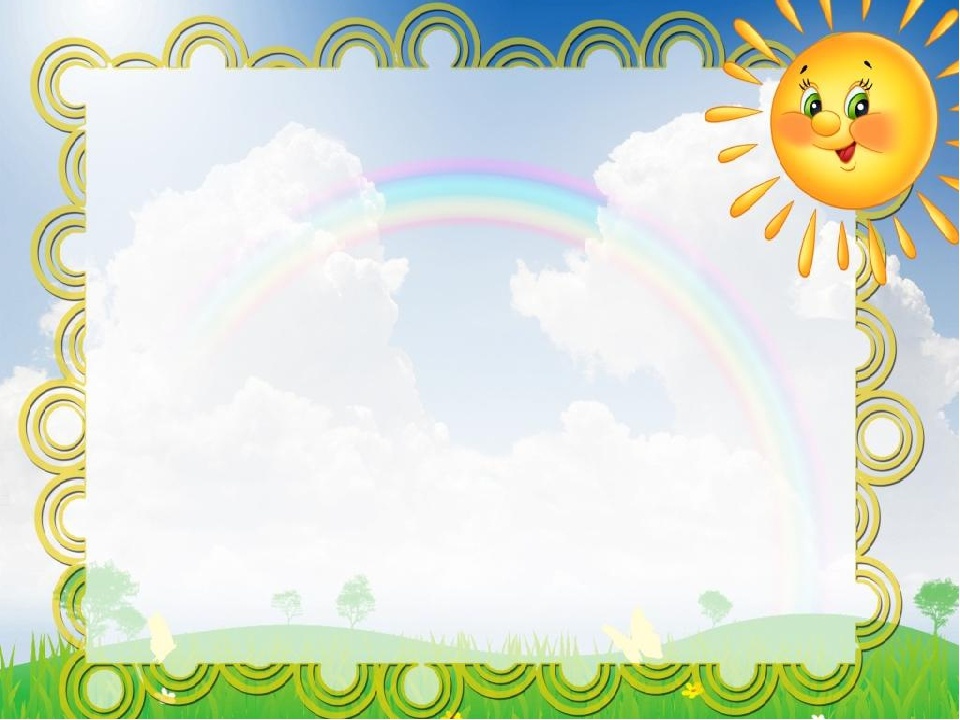 Он дик и злобен,Но зато вполне съедобен.Есть достоинства своиДаже у такой свиньи! 
           (кабан)
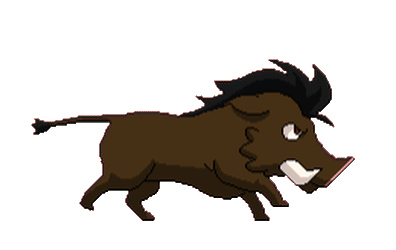 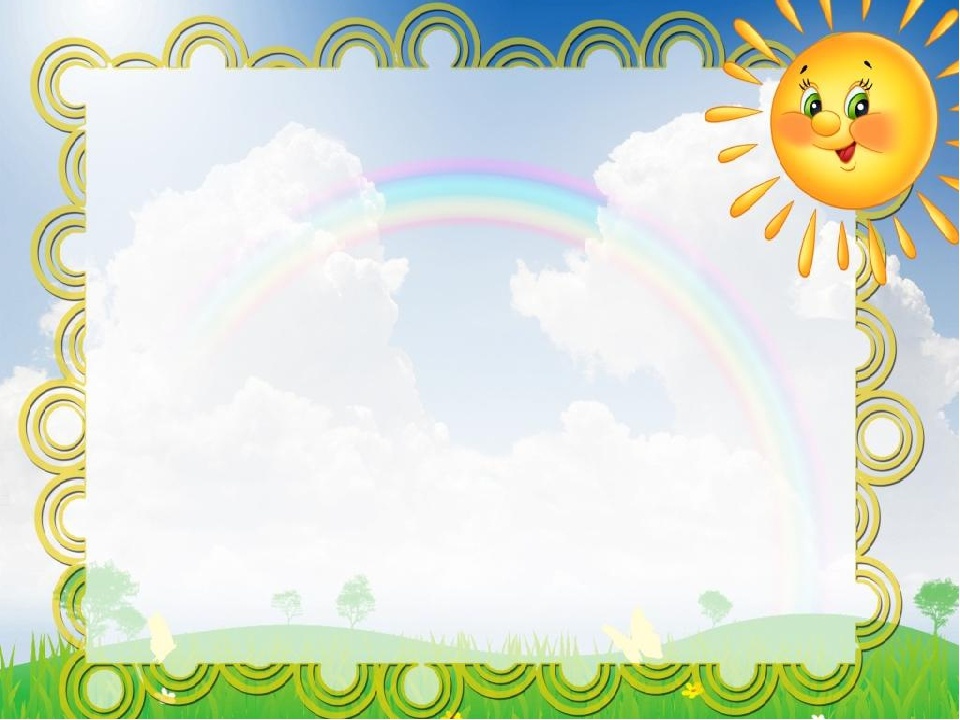 Ты –
Вдохновенный 
и озаренный,
Ты, мой читатель,
Душой одаренный, -
Ты мне нужнее, 
чем сердце в груди.
Жду. Приходи.
     Ваш Борис Заходер
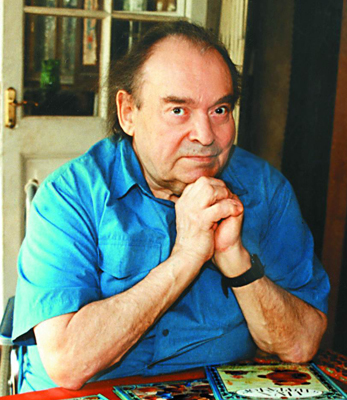 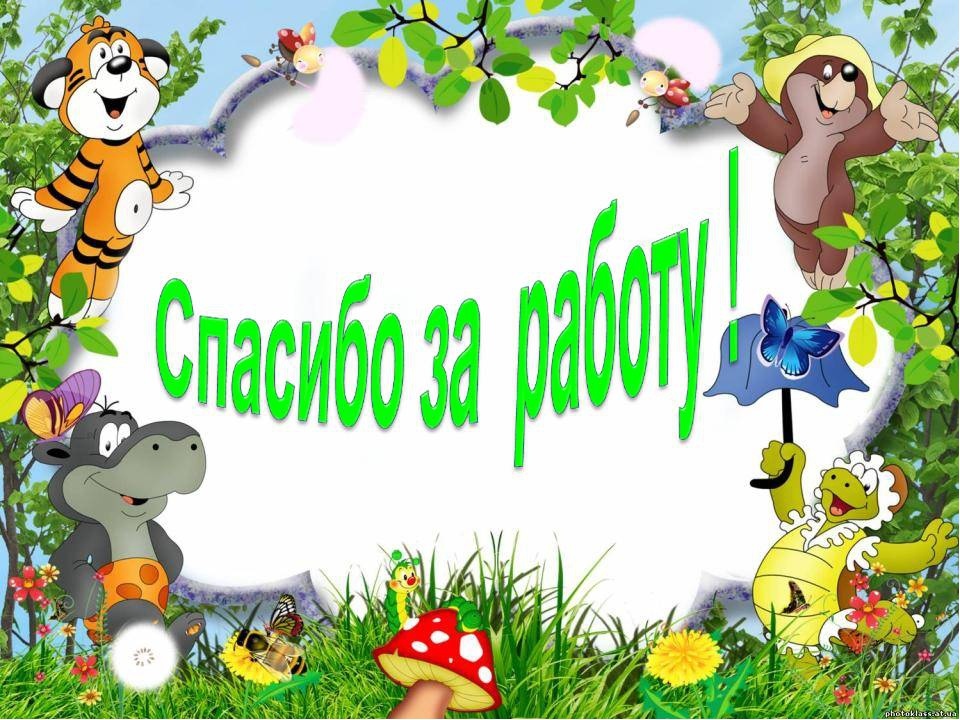